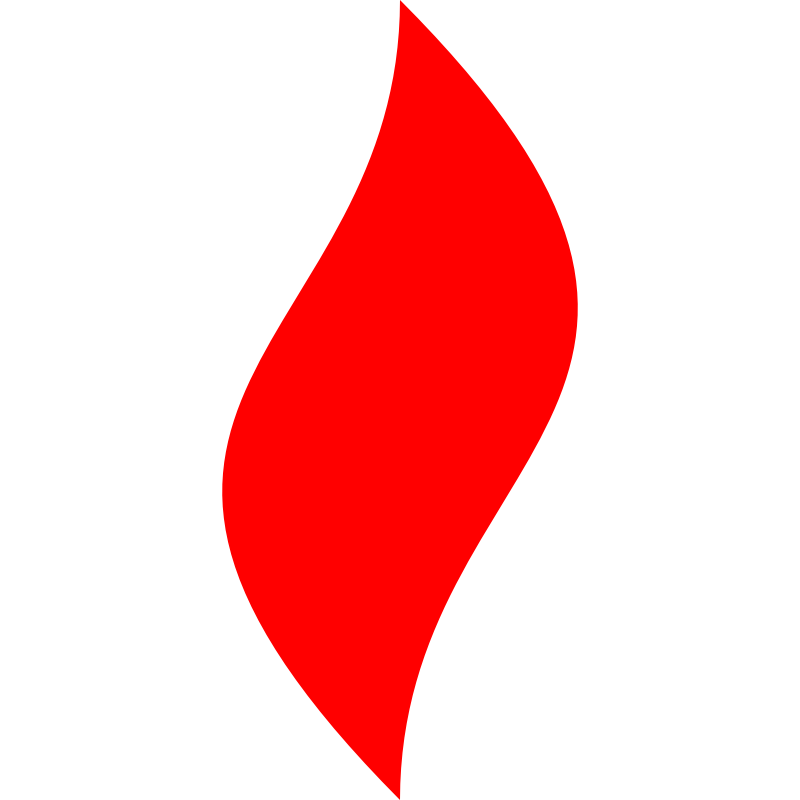 点燃
品牌私域运营中心
唯品会粉丝安家案例分享
部门：运营六部   
姓名：何晋全
花名：辰星
最专业的品牌私域运营服务商
帮你管理最有价值的用户资产
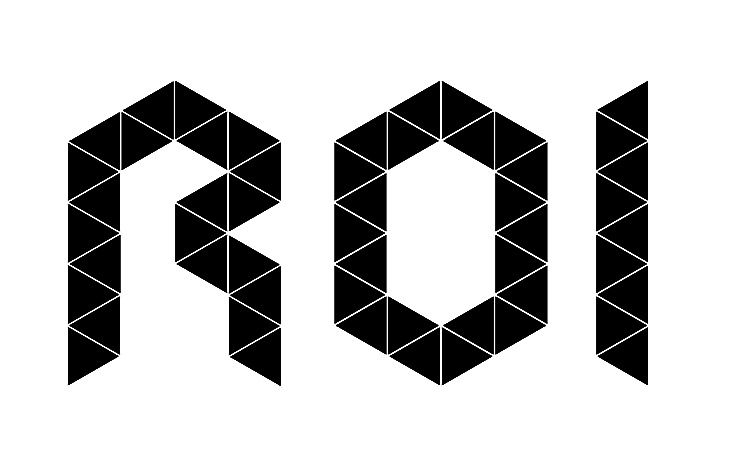 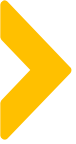 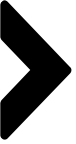 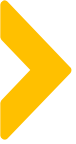 目录
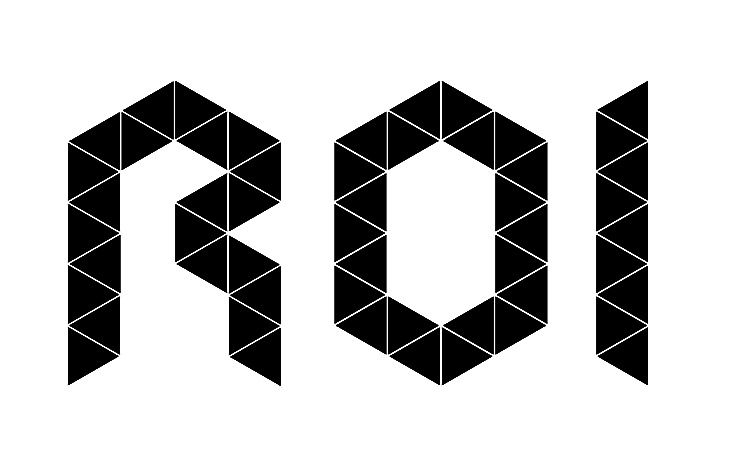 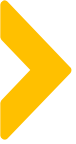 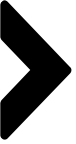 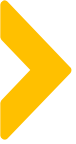 小程序
推文
包裹卡
案例目标
55%
渠道综合进群率目标
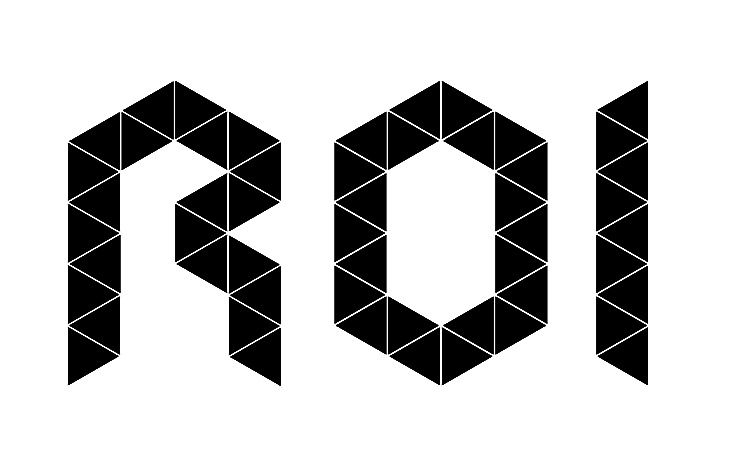 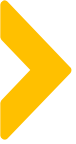 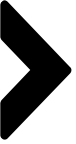 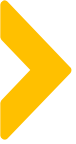 精细化
利益区分
细节把控
案例关键词
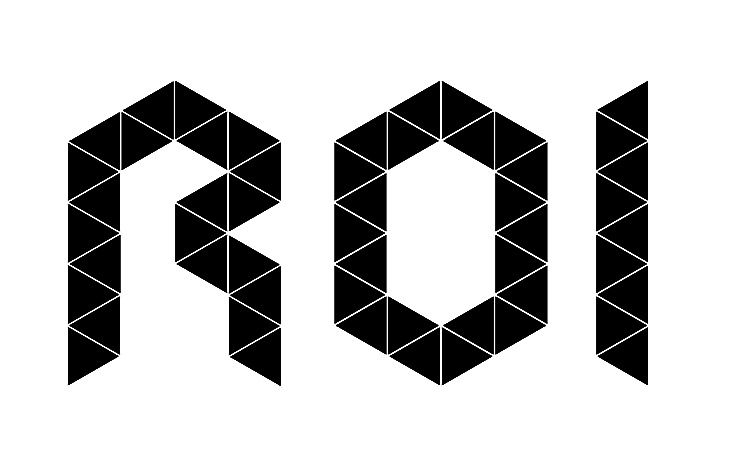 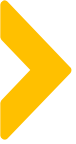 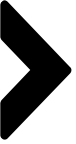 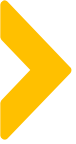 案例概述
渠道分类
人群匹配
1.渠道账号分流
2.渠道利益点区分
1.根据不同的主题群，筛选对应的人群包，与对应的邀请进群话术
提醒等待
邀请进群
好友自动欢迎语设置
1.告知进群即可领取福利，与社群专享福利
2.让用户等待进群
1.发送进群邀请链接
2.发送邀请进群话术
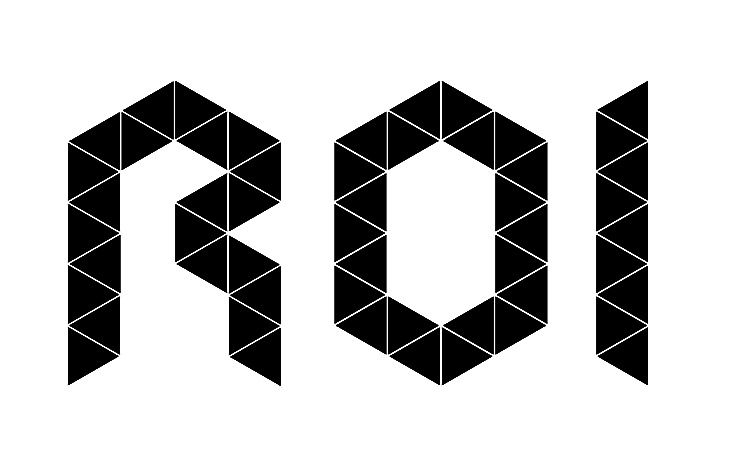 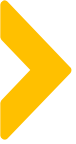 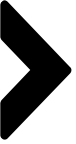 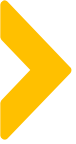 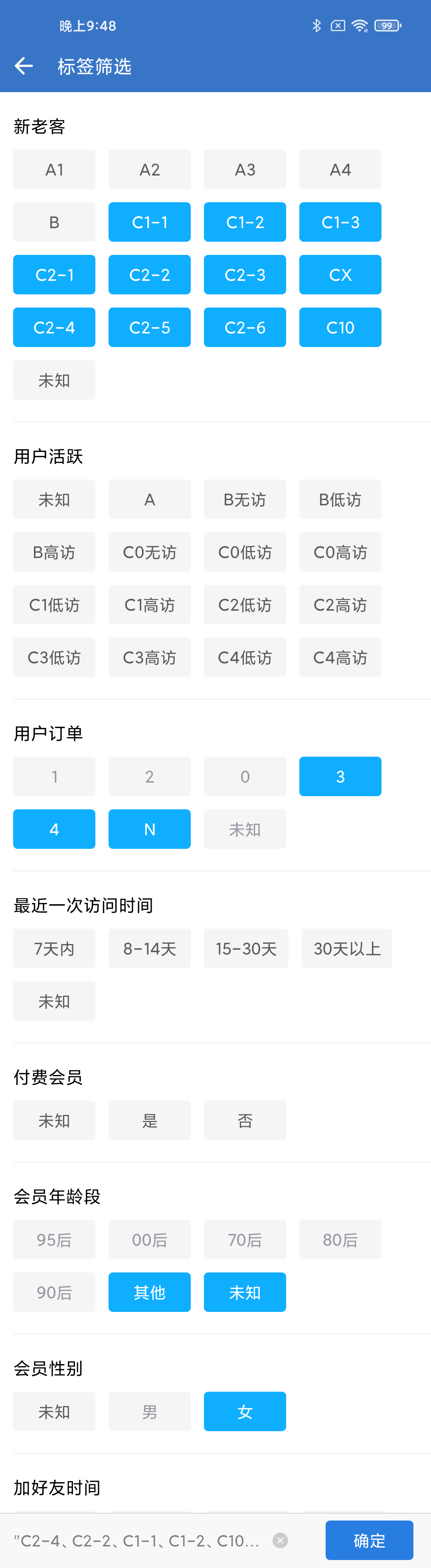 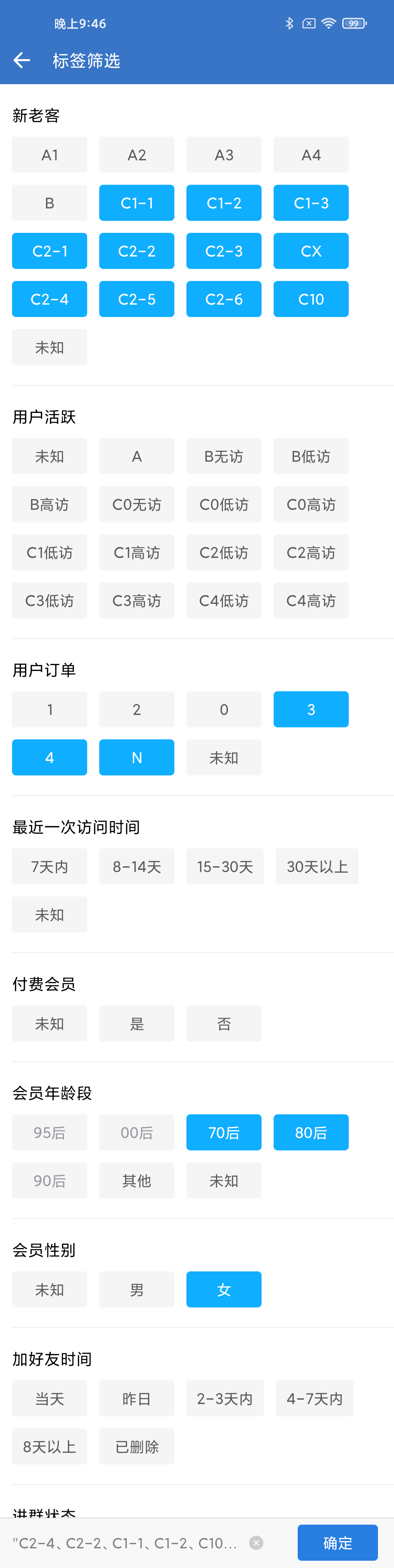 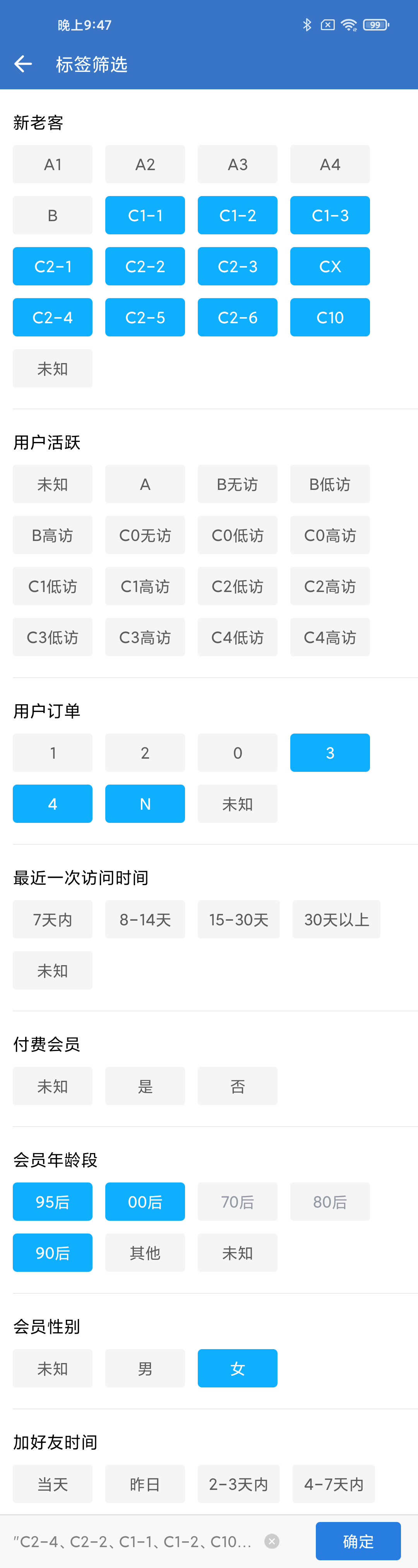 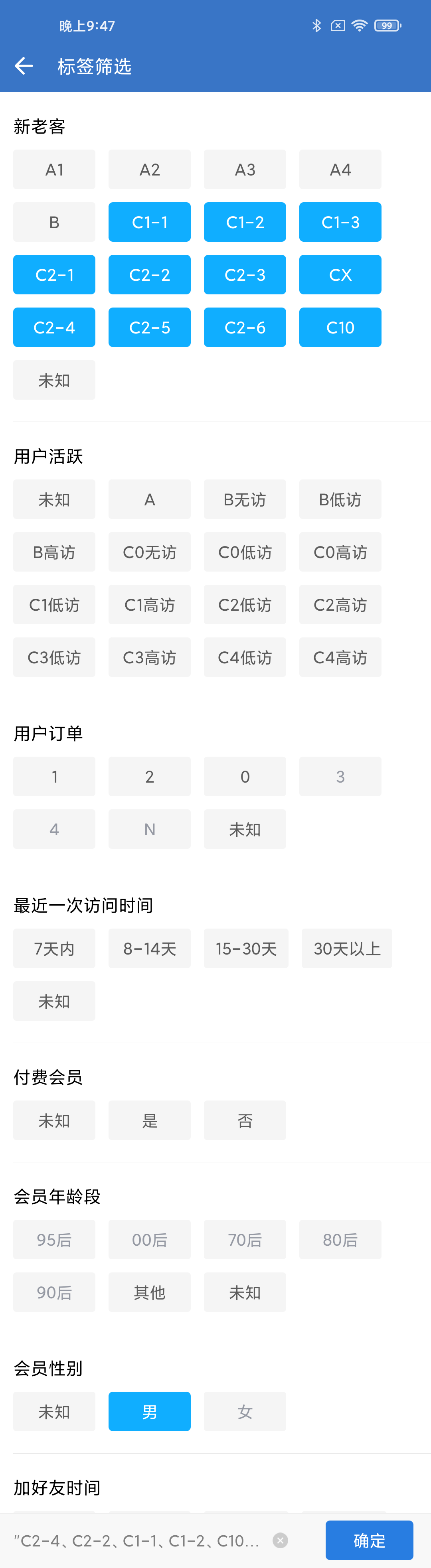 案例概述
人群包标签展示
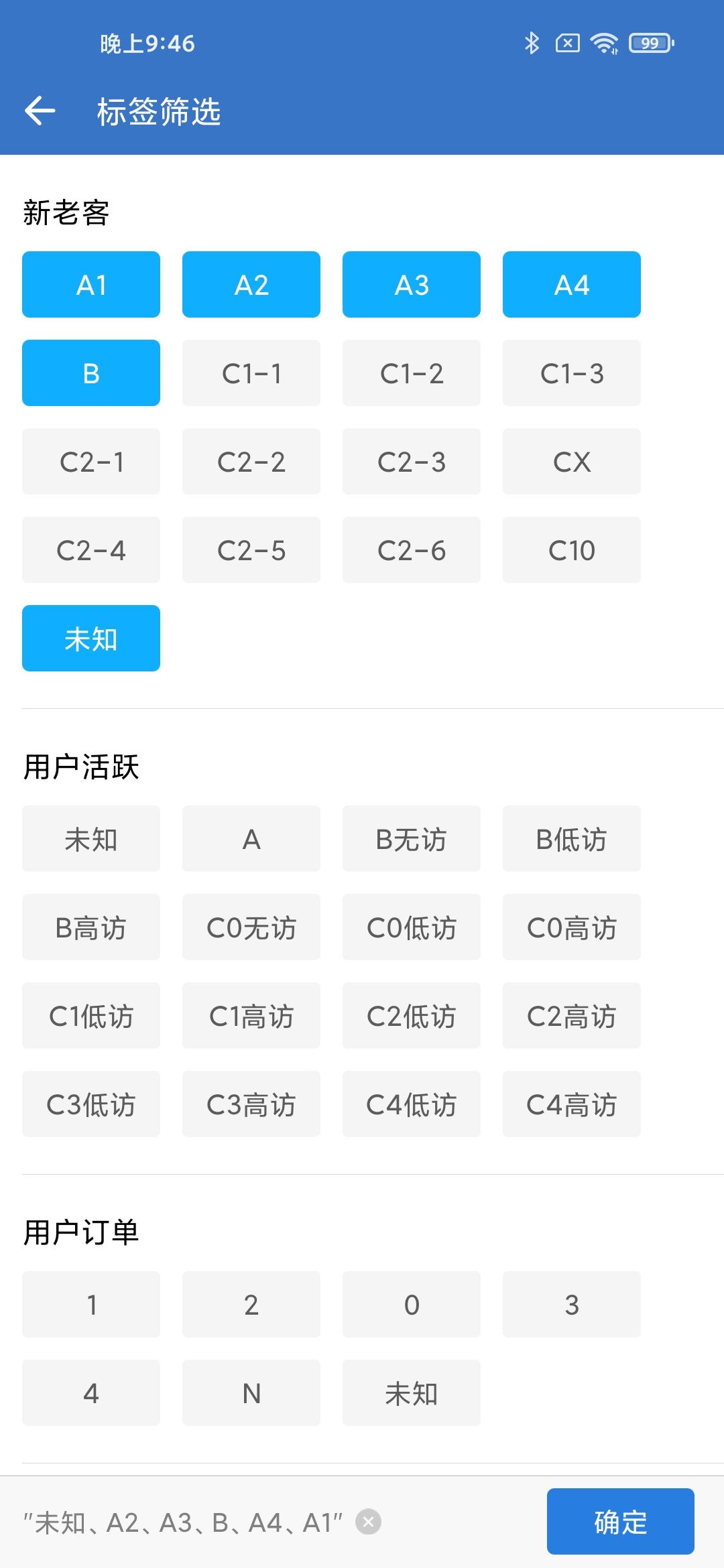 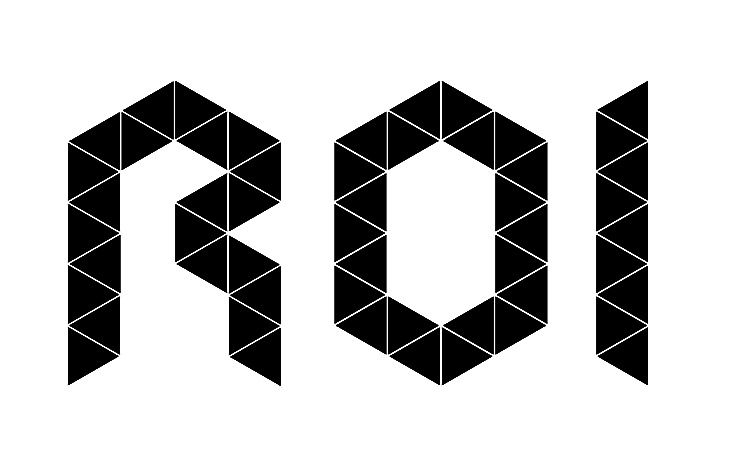 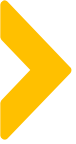 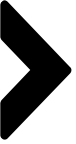 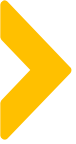 案例概述
个别链路展示（小程序）
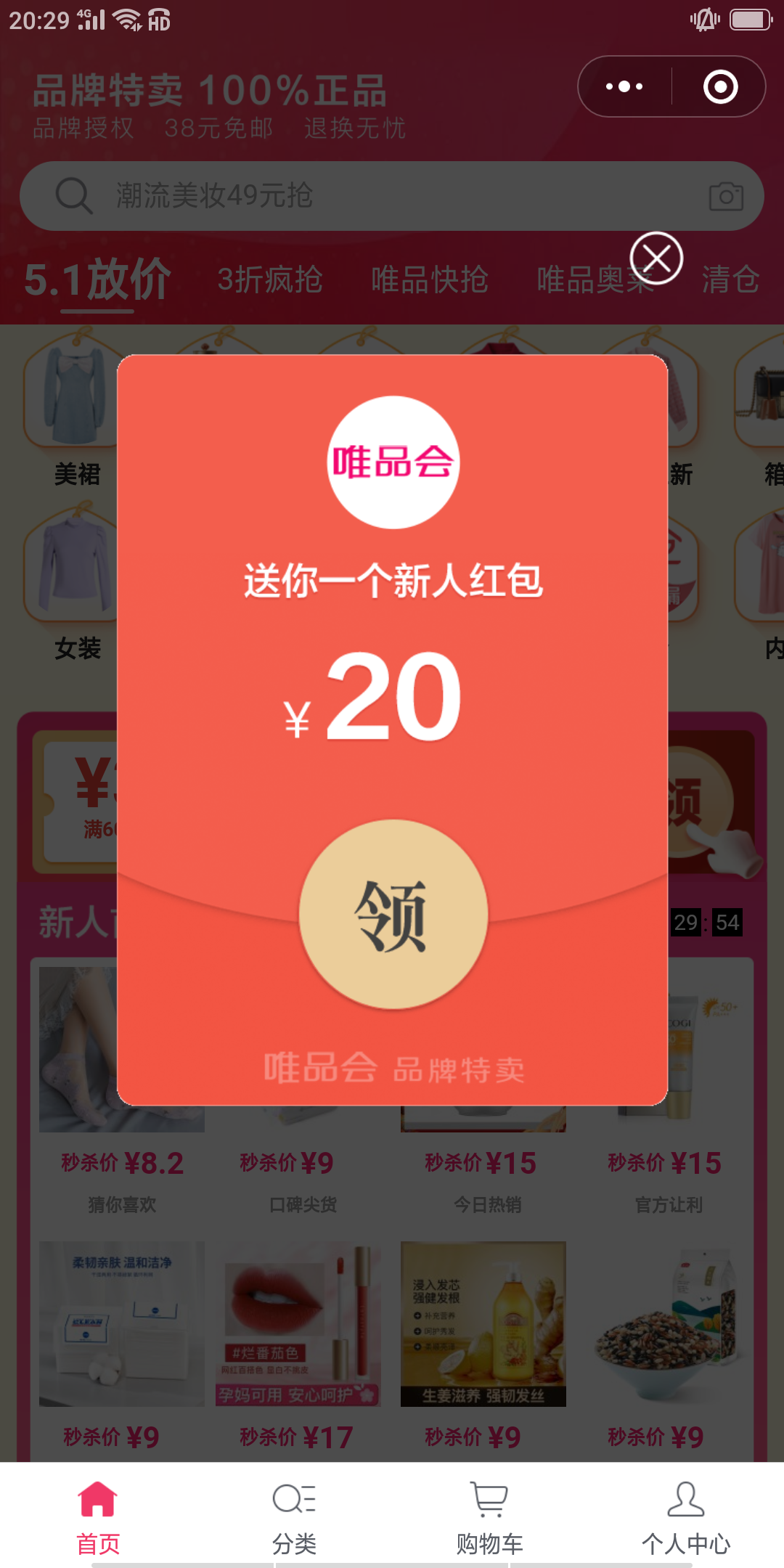 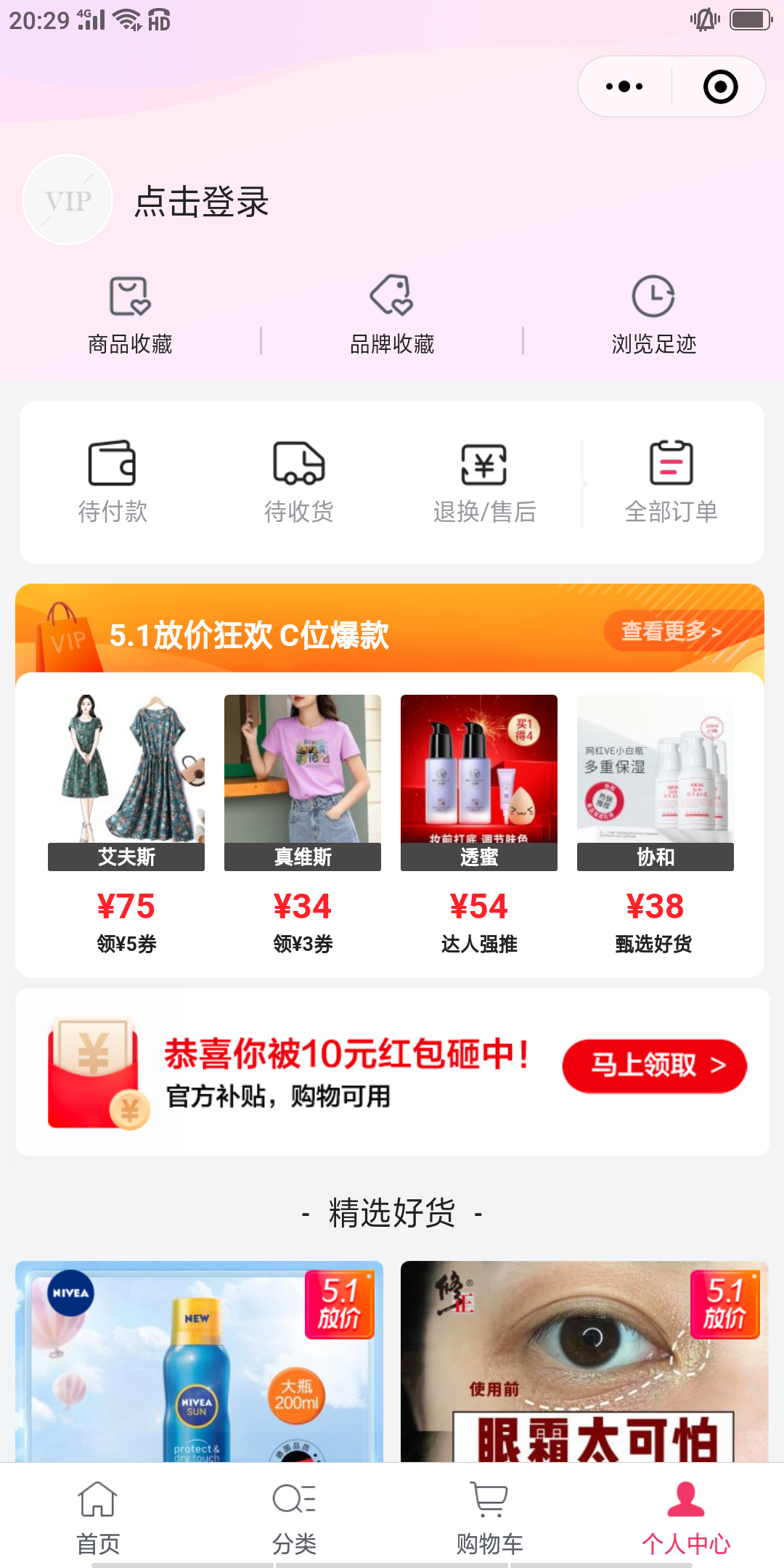 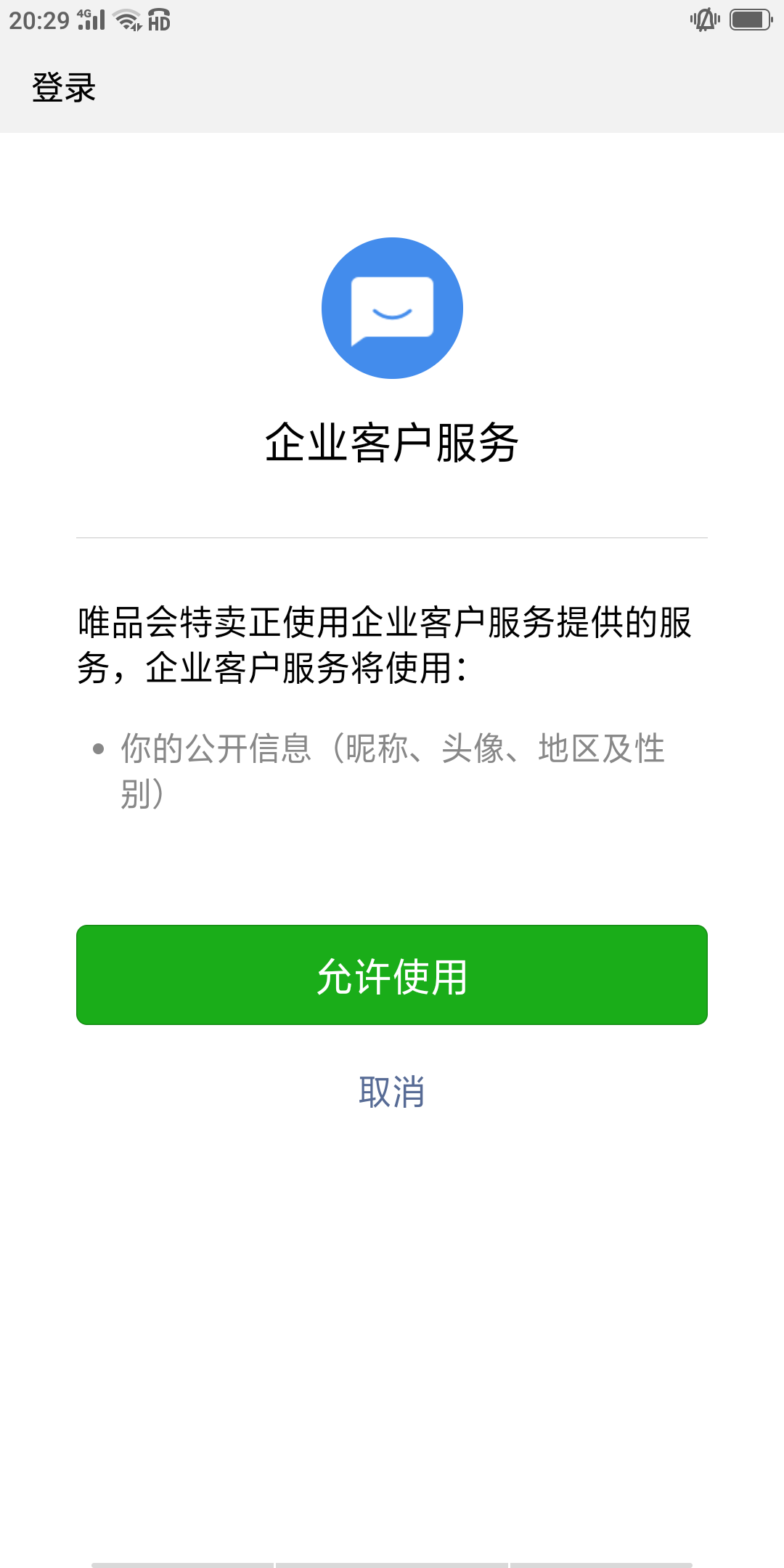 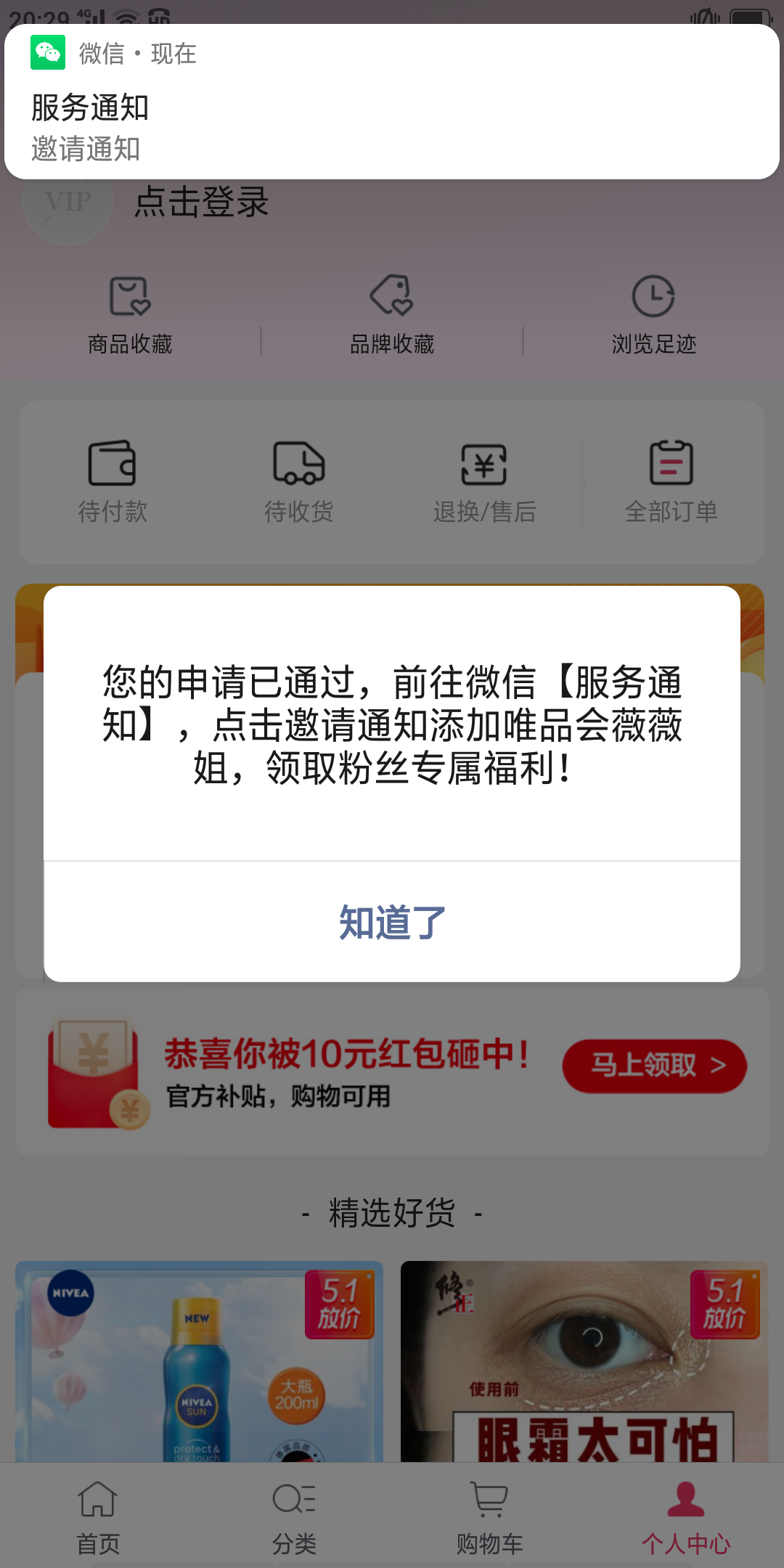 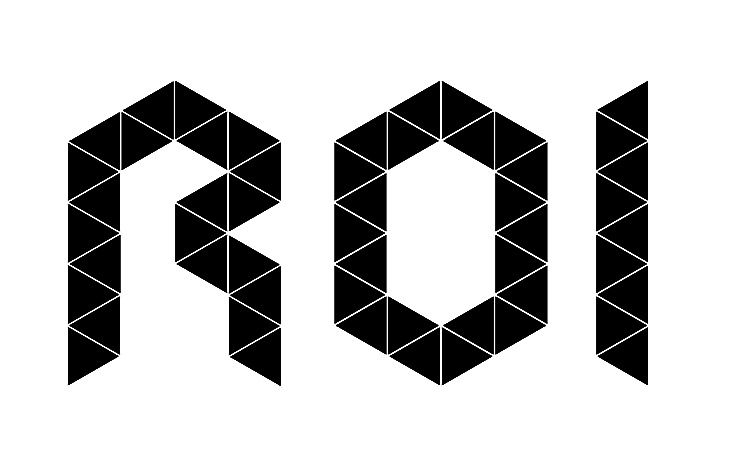 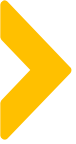 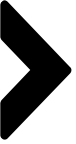 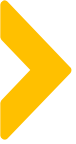 案例概述
个别链路展示（小程序）
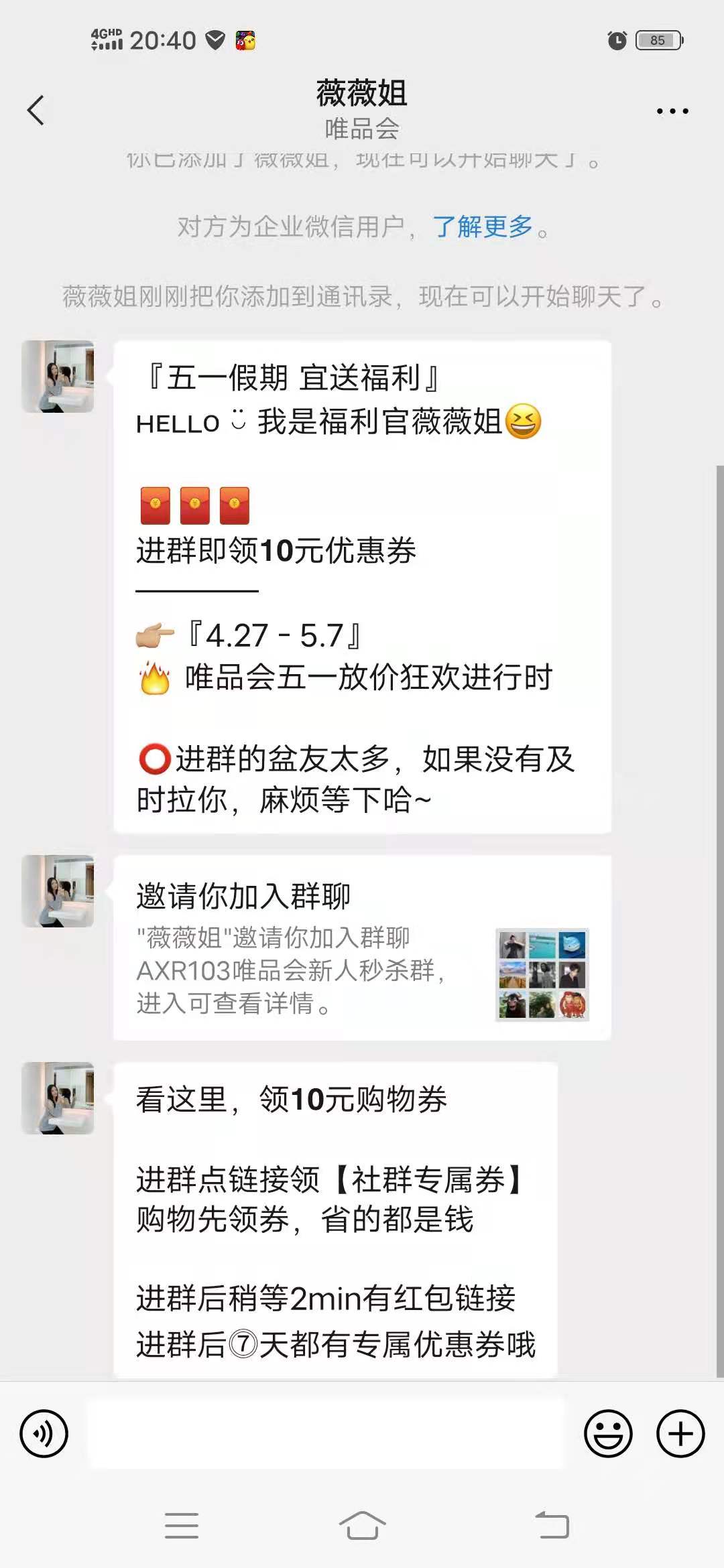 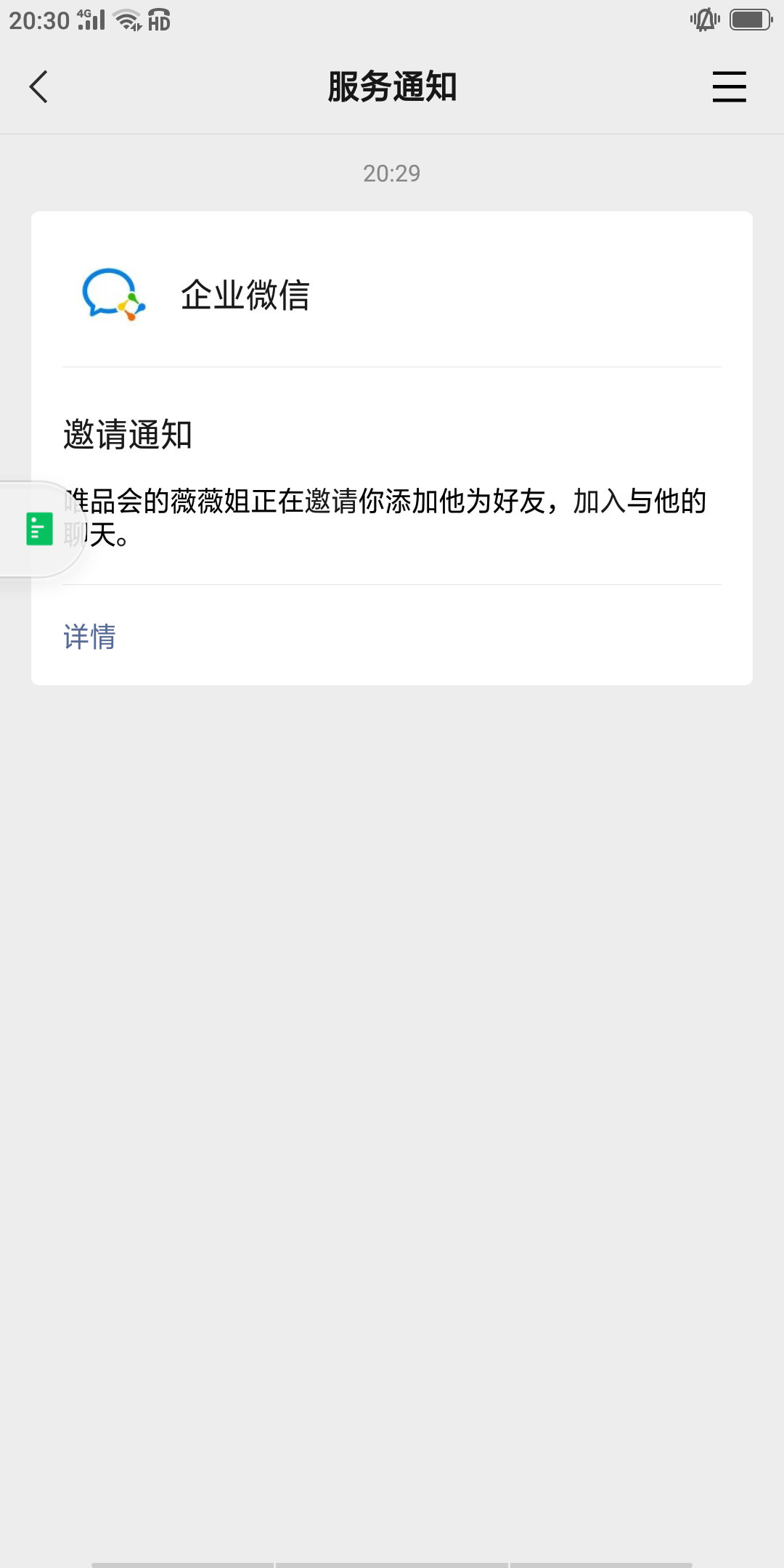 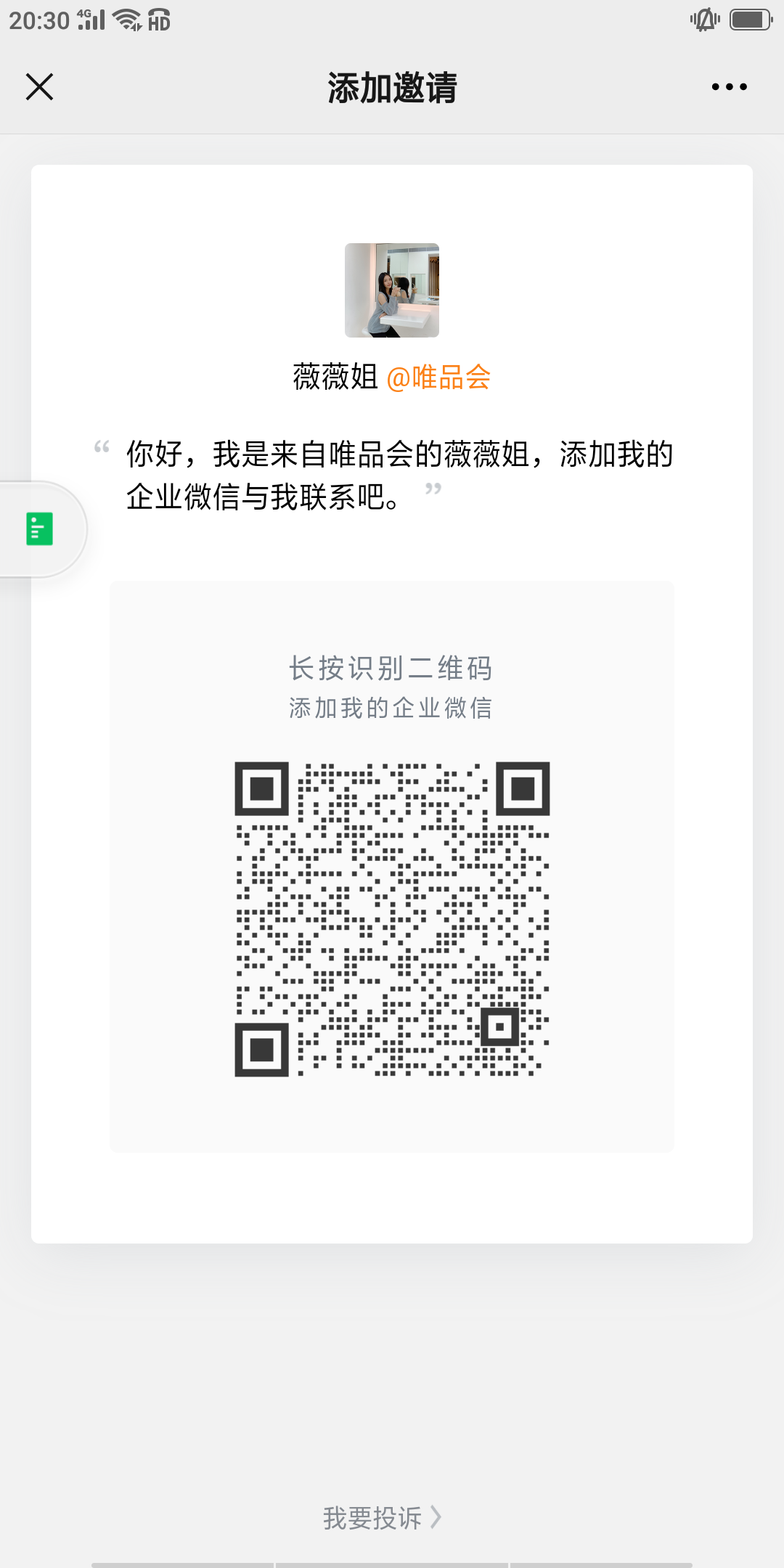 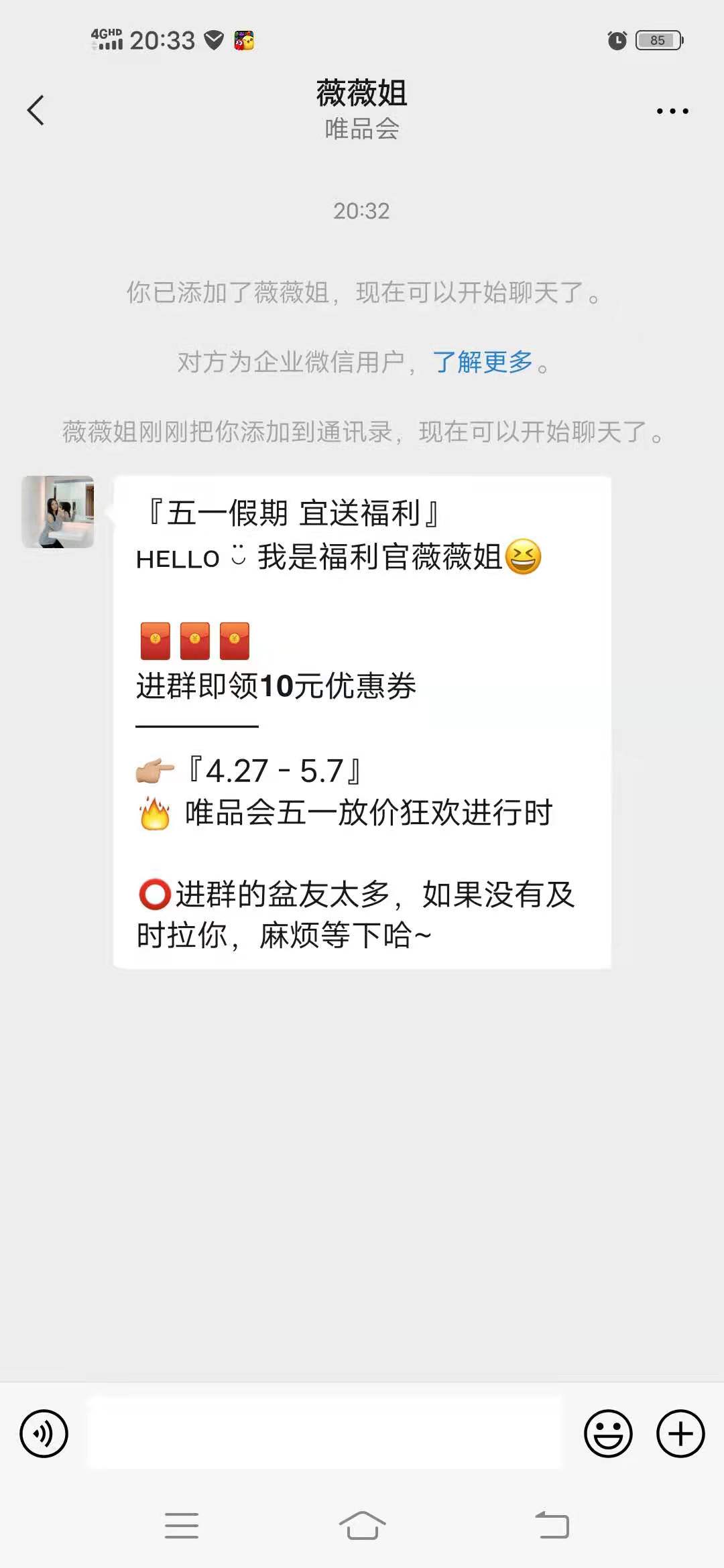 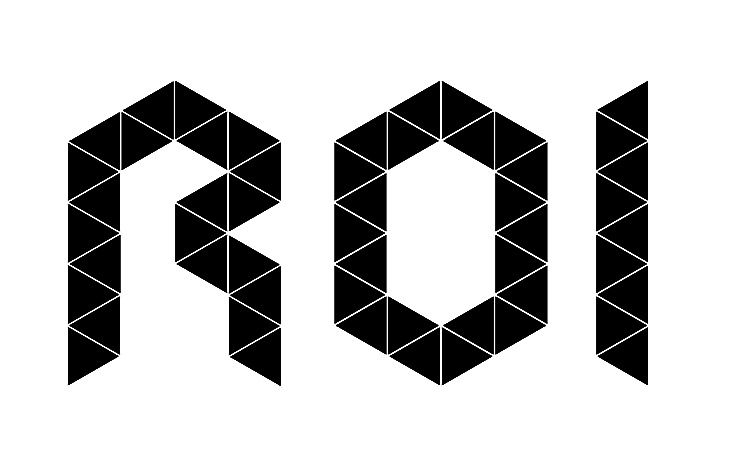 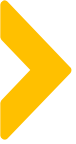 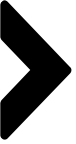 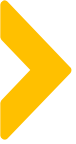 案例中亮点及暗点
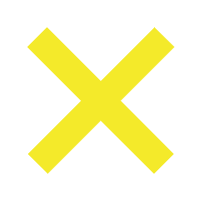 邀请方式
系统依赖
利益区分
分群运营
1、“进群邀请链接”+“邀请进群话术”

2、前40名用户可直接进群，后160名用户可点击链接直接进群

3、“邀请进群话术”第一句为核心利益点突出，且话术必须后发于“进群邀请链接”，确保用户在通讯录中看见的是核心利益点字眼
1、多渠道、多话术、多标签的邀请入群以及群发，对系统依赖性是非常强的

2、目前仅靠手工的操作，既达不到最好的效果，也额外增加了更多的人力成本与硬件成本，需要系统的支撑才能走得更远
1、根据不同的【人群标签】，邀请用户进入匹配的主题群

2、不同的主题群设计对应针对性的【邀请进群话术】

3、人群包搭建，多元化的人群标签体系，精细化的内容运营
根据不同渠道以及不同状态的用户，设计不同的利益点

1、小程序：新人红包，进群领取10元红包

2、推文：用户唤醒，进群领取随机红包，最高领100元

3、包裹卡：下单用户，进群领取20元红包
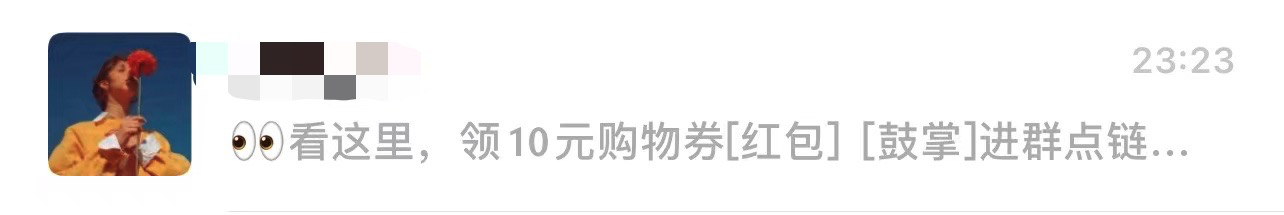 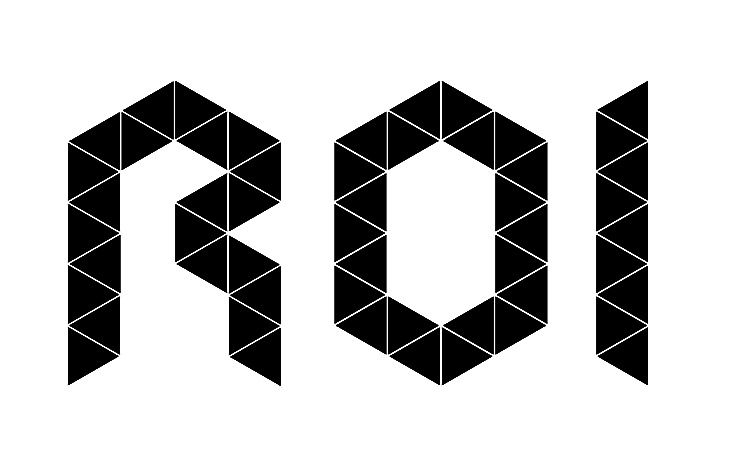 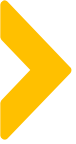 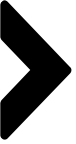 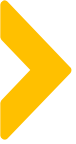 针对案例的延伸思考
想法与收获
1、如何优化和合理的运用我们的用户标签，升级为人群包模式？

2、如何利用现阶段的用户信息（如订单信息），做到用户更深入的标签匹配，系统该如何优化？

3、如何在没有系统支持的前提下，做到精细化的用户运营？（系统提供的是便捷与效率，但并不是运营的解决方案）
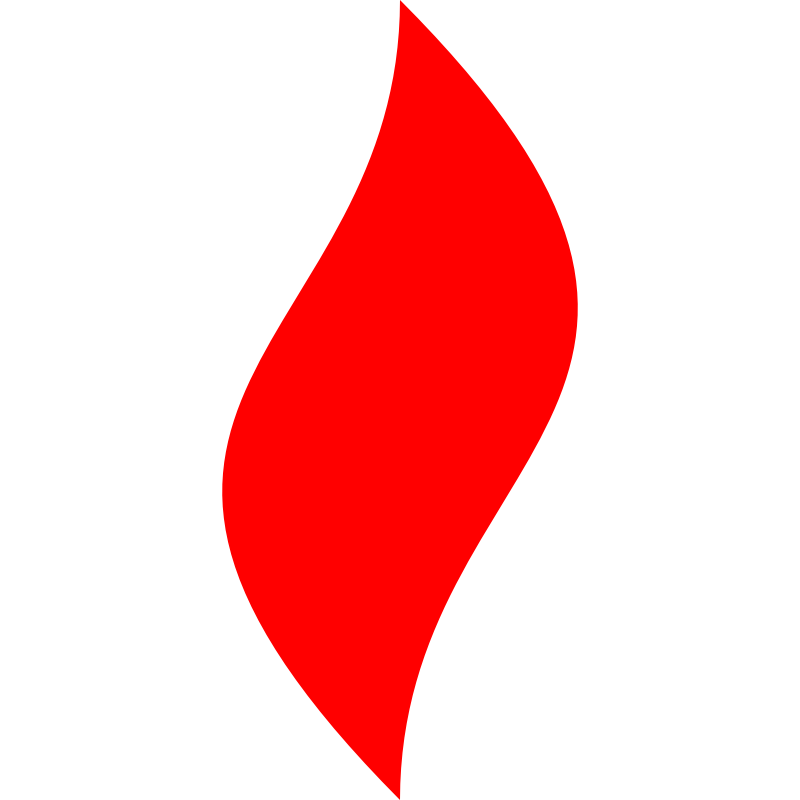 点燃
品牌私域运营中心
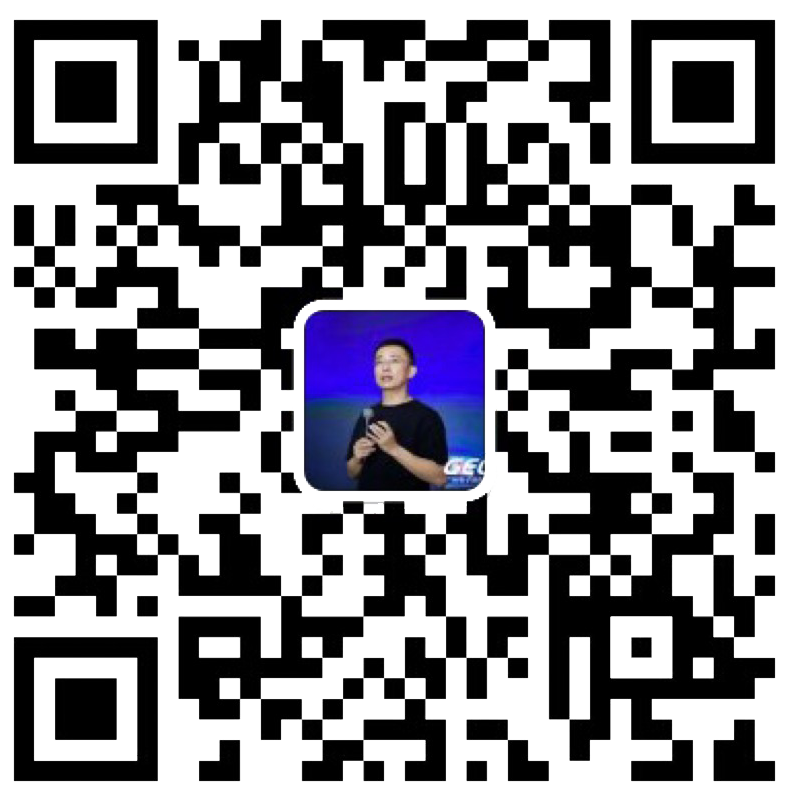 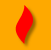 最专业的品牌私域运营服务商
帮你管理最有价值的用户资产
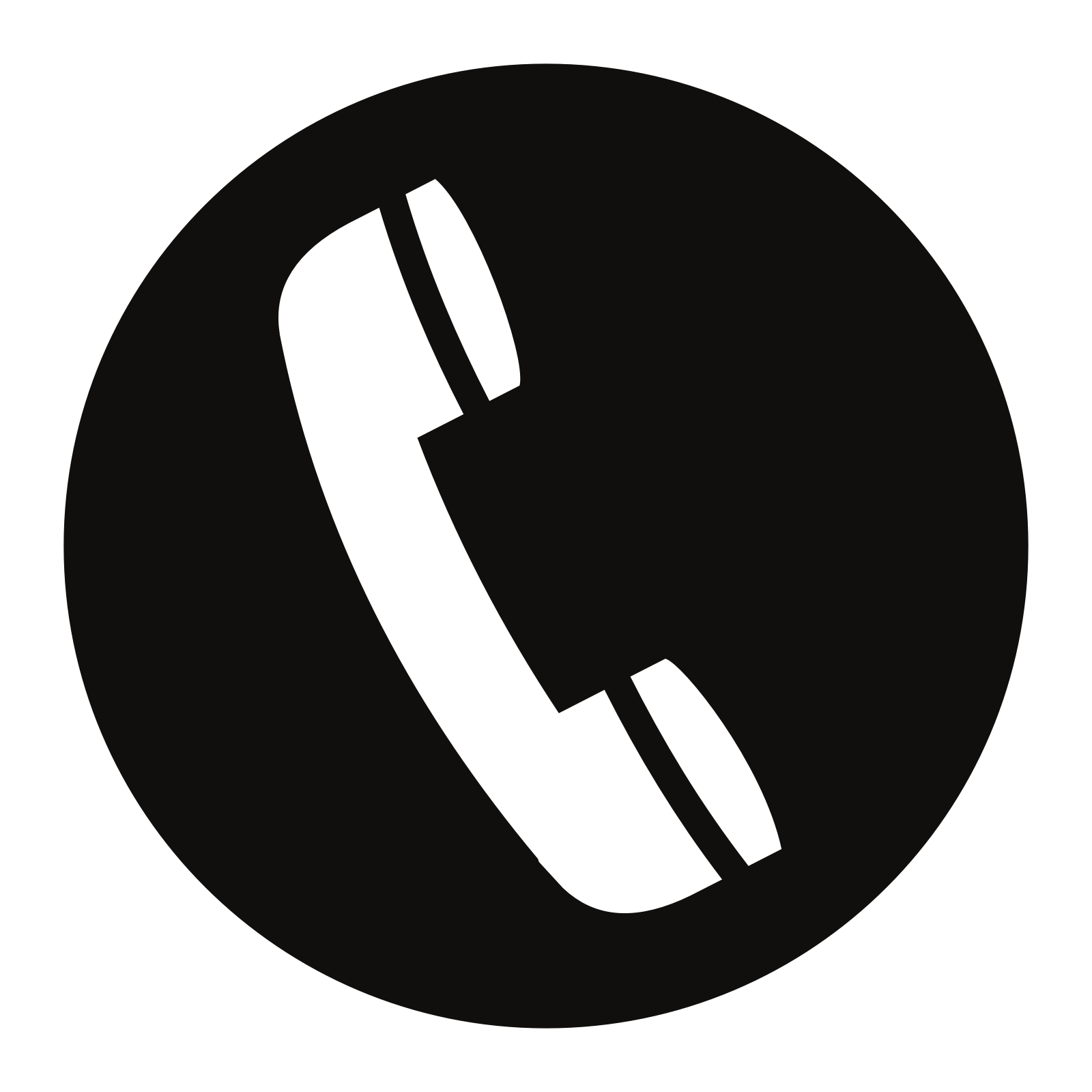 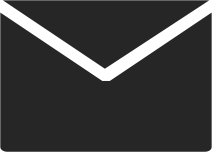 Wei Zi Jun
+86   139  0227  0098
WeChat
510970969@qq.com